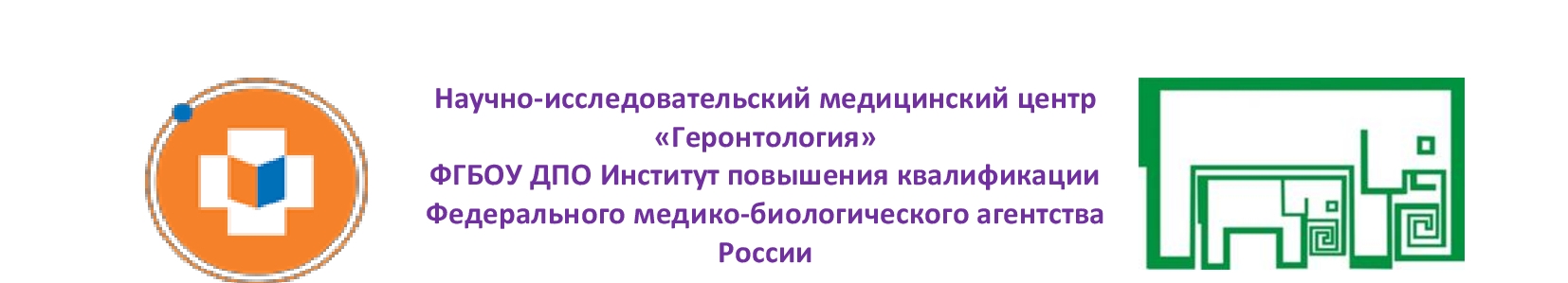 Обеспечение достоинства пожилого человека как клиническая задача в рамках долговременного ухода и паллиативной помощи
доктор медицинских наук, профессор
Прощаев Кирилл Иванович
Долговременный уход
Долговременный уход – это продуманная и комплексная система поддержки человека от момента первых признаках потери человеком своего функционального статуса для создания условий длительного и независимого проживания, а не только уход за полностью обездвиженным человеком. 
Потребность в паллиативной помощи (как медицинской, так и социальной) возникает в процессе долговременного ухода в терминальные стадии заболеваний.
Долговременный уход и паллиативная помощь
Почему это важно?
По оценкам ВОЗ (2015), потребность в паллиативной помощи и долговременном уходе в Российской Федерации – не менее 3 млн. чел.
Большой перечень категорий взрослых пациентов:
пациенты с выраженной органной недостаточностью;
пациенты с хроническими прогрессирующими заболеваниями терапевтического профиля; 
пациенты с тяжелыми необратимыми последствиями нарушений мозгового кровообращения; 
пациенты с тяжелыми необратимыми последствиями травм; 
пациенты с дегенеративными заболеваниями нервной системы на поздних стадиях развития заболевания;
пациенты с различными формами деменции;
пациенты с различными формами злокачественных новообразований.
Почему сохранение достоинства пожилого человека – это клиническая проблема?
Клинические состояния у человека, нуждающегося в долговременном уходе и паллиативной помощи, вызывают гораздо более значимые нарушения социальных потребностей, чем у непаллиативных пациентов.
Портрет пациента с ХСН: тяжесть
Портрет пациента с ХСН: клиническое состояние
Портрет пациента с ХСН: гидратация
Портрет пациента с ХСН: нутритивный статус
Портрет пациента с ХСН: кардиоваскулярная коморбидность
Портрет пациента с ХСН: некардиоваскулярная коморбидность
Портрет пациента с ХСН: приверженность к лечению
Портрет пациента с ХСН: потребность к госпитализации в отделение интенсивной терапии
+ гериатрические синдромы
Саркопения
Пролежни
Недержание мочи
и т.д.
+ паллиативные синдромы
Боль
Обстипационный синдром
Рвота
Нарушения глотания
Дегидратация
и др.
+ социальные синдромы
Одиночество
Социальная изоляция
Нарушение обычной модели жизни
Страх смерти
и т.д.
Создание кафедры
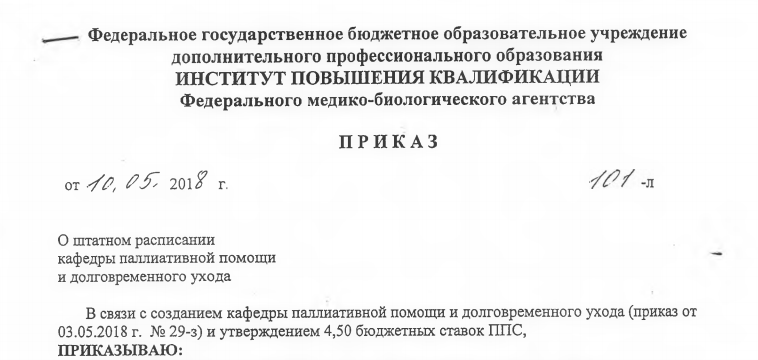 Клиническая база – Психоневрологический интернат № 22 г. Москвы
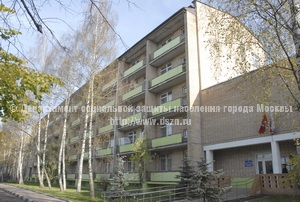 Образовательные программы(разработаны и утверждены)
«Основы паллиативной медицины» (для врачей лечебных специальностей и медицинские сестер) – 72 час.,
«Основы долговременного ухода» (для врачей лечебных специальностей) – 72 час.,
«Основы долговременного ухода» (для медицинских сестёр) – 72 час.,
«Основы долговременного ухода» (для социальных работников, волонтёров, сиделок) – 72 час.,
 «Основы долговременного ухода» (для организаторов системы здравоохранения и социальной сферы) – 144 час.,
«Паллиативная кардиология» (для врачей)  - 36 час.
Учебный процесс стартовал
С 24 сентября 2018 г. проходит обучение первая группа из 12 человек
На октябрьские циклы подано 360 заявок
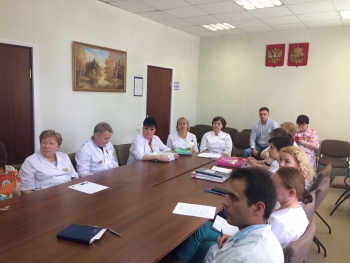 Новые программы
«Сиделка»
«Долговременный уход при деменции»
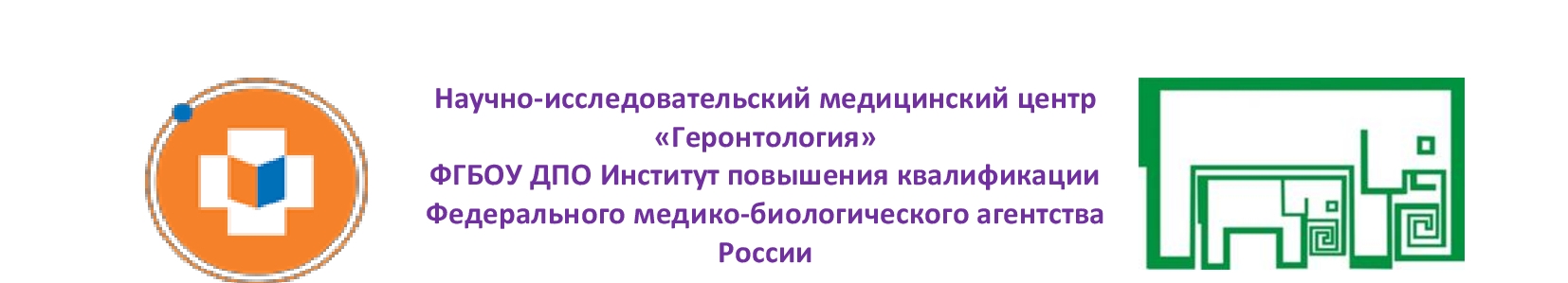 C пожеланиями успехов!
С надеждой на взаимодействие! 

www.gerontolog.info
www.medprofedu.ru